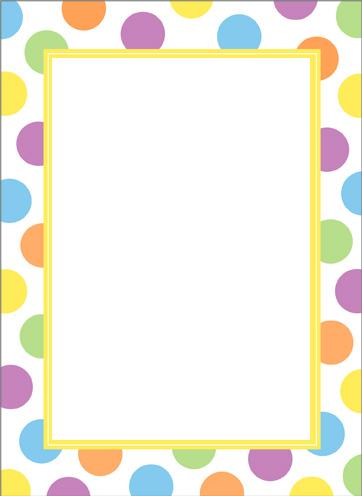 Escuela Normal de Educación Preescolar
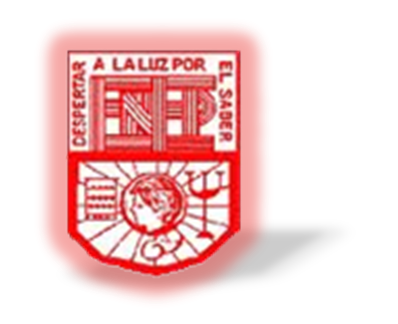 Alumna: Cecilia Yolotzin Sánchez
Enero  de 2016
Competencia  a favorecer
Utiliza unidades no convencionales para resolver problemas que implican medir magnitudes de longitud, capacidad, peso y tiempo, e identifica para qué sirven algunos instrumentos de medición.
Aprendizaje esperado:
Elige y argumenta qué conviene usar como instrumento para comparar magnitudes y saber cuál (objeto) mide o pesa más o menos, o a cuál le cabe más o menos